Vocational qualifications for 14-16 year olds: Exploration of knowledge, skills and teacher perceptions
Sylvia Vitello & Simon Child

The 5th International Conference on Employer Engagement and Training
Thursday 5th July 2018
Overview
Context: Government’s reforms
Research aims
Methods
Results
Conclusions
2
Context
What do 14 to 16 year olds study in England?
Study around 9 subjects and assessed for each one
Most are GCSEs – academic qualifications 
Technical Awards – vocational qualifications in governmental school performance tables (e.g., Cambridge Nationals and BTECs).
4
Technical Awards? Let’s go back to 2010
“How we can improve vocational education for 14-19 year olds and thereby promote successful progression into the labour market and into higher level education and training routes?”
“high quality”
“many young people took courses that were in no sense truly ‘vocational’ or useful”
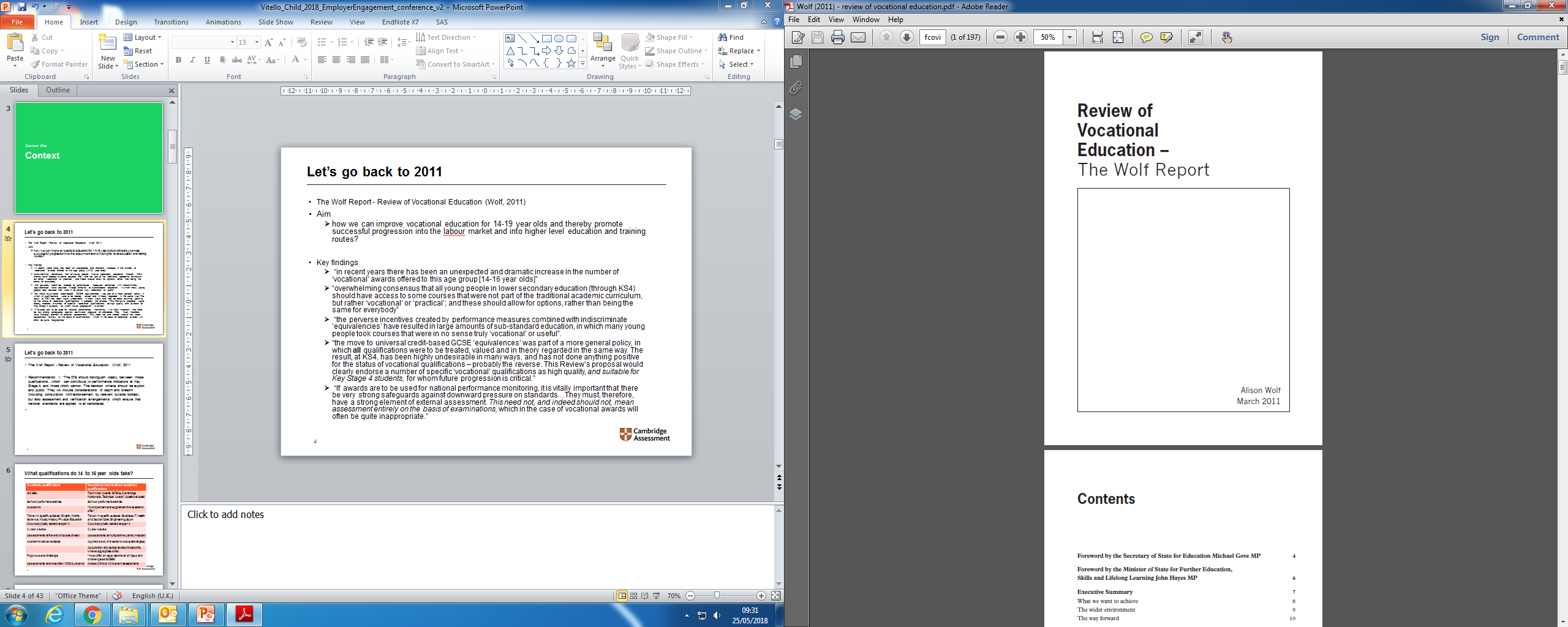 “strong safeguards against downward pressure on standards”
“future progression is critical”
5
Department for Education (DfE) Technical Guidance
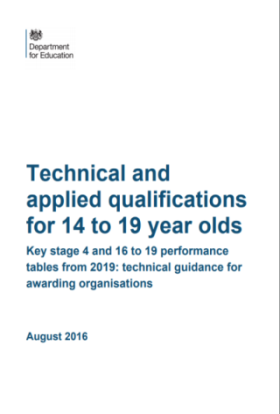 Technical Awards  vs. GCSEs 
	Content: ‘[Technical Awards] should focus on applied study of a sector 	or occupational group, including…practical or technical 	skills…’ (p.10)
	Relative position: ‘…are distinct from GCSEs and they complement 	and supplement the academic offer.’ (p.10)
	Rigour: ‘…must, however, offer an equivalent level of rigour and 	challenge as GCSEs’. (p.10)
	Progression: ‘…must be recognised and valued by post-16 	education and training providers… alongside GCSEs’ (p.19) 
Increase rigour? External assessment 
 Minimum % external assessment (25% rising to 40%)
 External assessment  more external control  more rigour
 External assessments = exams (but don’t have to be)
1.
Difference
2.
3.
Same
4.
6
Our research
Research aims
1. To what extent are Technical Awards distinct from the ‘equivalent’ GCSE? 
2. Are they just as rigorous?
GCSEs by OCR
Technical Awards: Cambridge Nationals
Sport Science
Physical Education
Sport Studies
Enterprise and Marketing
Business
Creative iMedia
Media Studies
Three phases:
1. Comparison of subject content
2. Comparison of types of knowledge/skills
3. Teacher interviews
8
Phase 1: Subject content overlap
“Technical Awards are distinct from GCSEs…and supplement the academic offer” 									(DfE, 2016, p.10)
Specifications contain statements of what the students should learn. 
 E.g., learning outcomes, assessment objectives, educational objectives






Used a lexical/phrase search to identify which content in the Technical Award also appeared in the comparable GCSE.
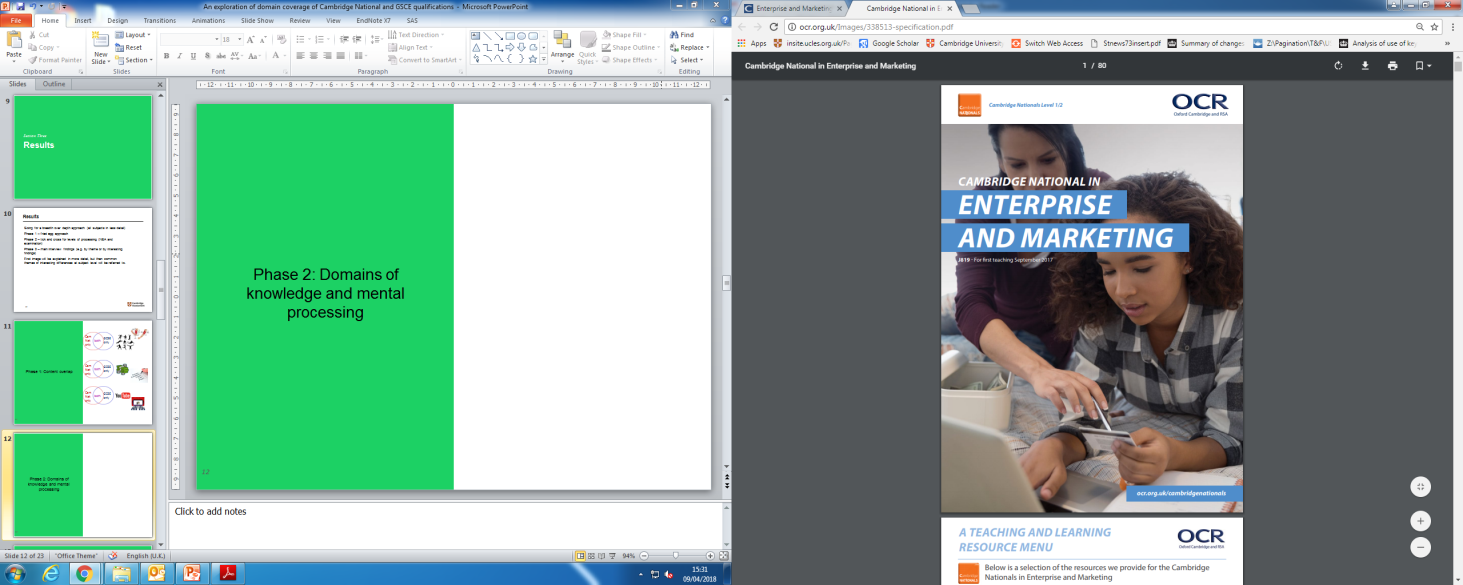 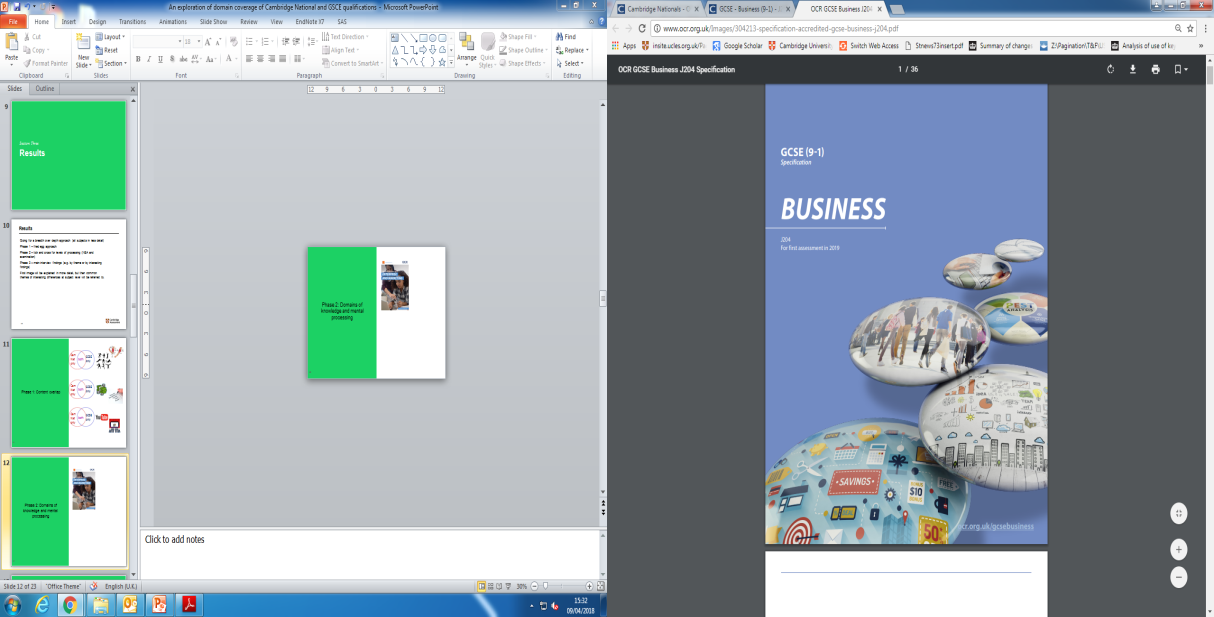 9
Phase 2: Taxonomy mapping
Educational taxonomies have identified different types (domains) of knowledge and mental processing (Greatorex & Suto, 2016).
 Knowledge: e.g., factual, psychomotor, interpersonal
 Mental processing: e.g., retrieval, recall, analysis
Map onto learning outcomes/educational objectives
	“Give two potential barriers to participation in an emerging sport”	

Hierarchical
Retrieval
Factual knowledge
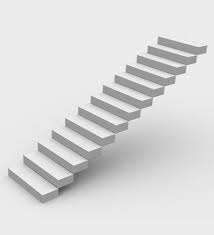 Complex/
high demand
Simple/
low demand
10
Domains of knowledge
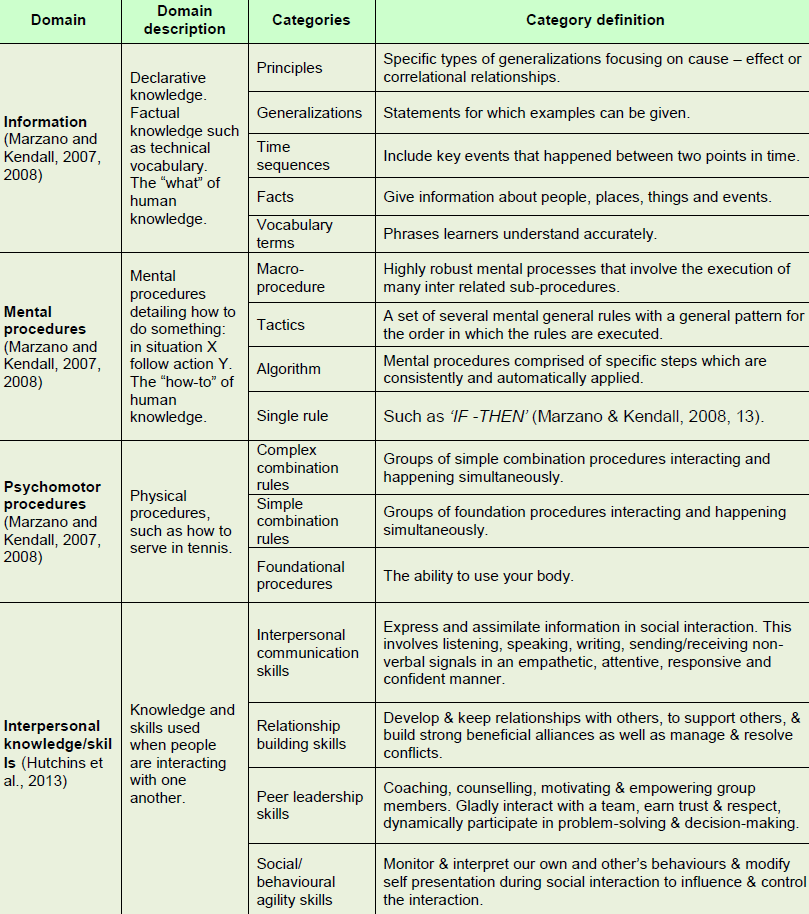 Hierarchy 
of demand
Non -Hierarchical
11
Levels of mental processing (cognitive)
Six levels of mental processing can be used on each type of knowledge (Marzano and Kendall, 2007, 2008).
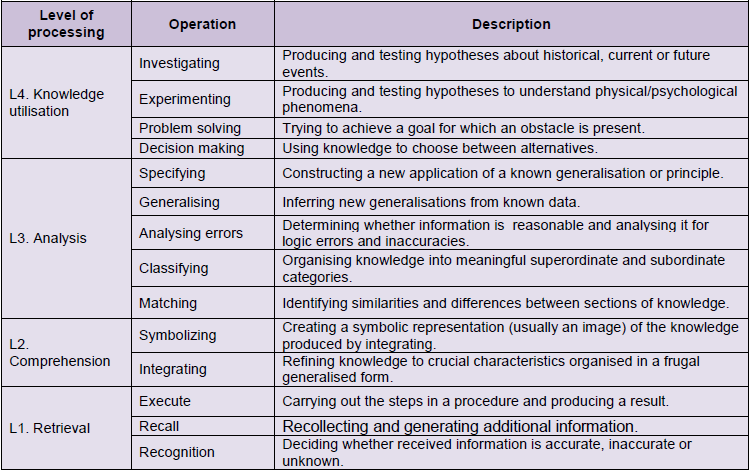 L4: Knowledge utilisation
Hypothesise about events and phenomena
Hierarchy 
of demand
L1: Retrieval
Produce a statement about information from memory
12
Levels of mental processing (meta-cognition, self-system)
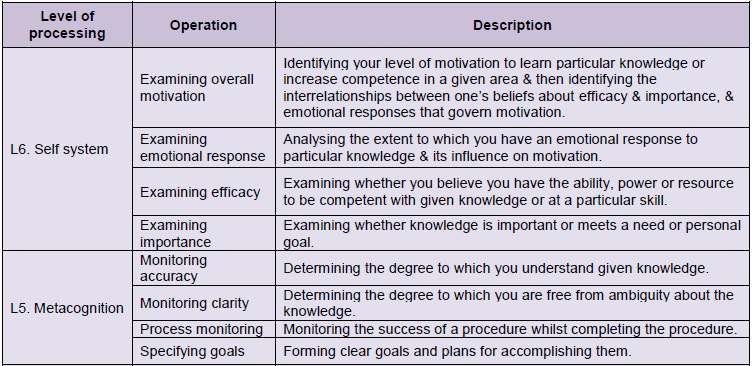 Hierarchical
Non-hierarchical
L5: How students learn about their knowledge
L6: What they know about their attention and motivation to learn
13
Phase 3: Teacher interviews
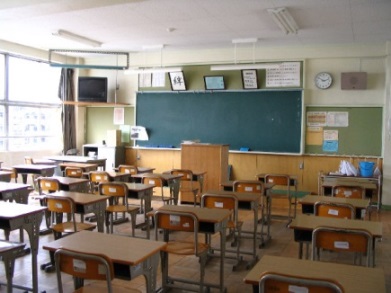 Most over the phone
13 teachers
 Three from each Cambridge National qualification
 One paired interview (Creative iMedia)
All taught Cambridge National and all but one also offered the GCSE
Interview structure:
Section A – Participant information and context 
Section B – The decision process in offering qualifications 
Section C – Teaching in the school 
Section D – Content-specific questions 
Section E – Skills that students learn 
Section F – Future qualifications
14
Results
Is Technical Award content different to GCSE content?
Is overlapping content actually taught the same?
“I like to think that the teaching is the same for CamNat and GCSE students”
Yes, sometimes

But not always…
Enhanced practical/contextual element in the teaching of Cambridge Nationals than GCSE 


Real-world examples (e.g., case studies, Dragon’s Den) 
Relating content to jobs (e.g., sport coaching)

Different assessment strategies
“Very very similar to GCSE”
“In the GCSE a more traditional approach, might be quite theoretical. The CamNat taught on basis of application of what it was like for their little business”
“We bring in the careers aspect” (risk of sport injuries unit)
“The kids who put more effort in in the pre-production end of things do come up with the better product”
What do teachers think?
Certain areas of the Cambridge Nationals were:
Highly valued
Provided a key differentiation from the GCSE equivalent
students
outcomes
enjoy
careers
“The main one is leadership”
“…can relate their work to the career they want…so it helps them prepare the CV”
“The Nationals worked for Enterprise unit because it got them to use a range of skills”
“Needs…some reality to a qualification….I wanted everybody to have that experience of running a mini-business”
“Overall, the kids doing Creative iMedia probably come out with better software skills”
Different types of knowledge to GCSEs?
National

GCSE 

Both

None
Mapping onto taxonomies of knowledge/skills and mental processing
Different types of knowledge to GCSEs?
National
GCSE
 
Both
None
Mapping onto taxonomies of knowledge/skills and mental processing
Non-exam units
Different levels of processing to GCSEs?
National
GCSE
 
Both
None
Non-exam units
Non-exam units
Different levels of processing to GCSEs?
National
GCSE
 
Both
None
Non-exam units
More difficult levels to access at qualification level
22
What key skills are developed in Technical Awards?
Many skills not associated with those in the taxonomies
Time-management
Research skills



 Emotional/psychological skills
(e.g., confidence, resilience, 
self-esteem, responsibility) 

Team work and communication skills
“The biggest skill is managing their workload and time, that's huge and a very important skill for them to learn. Not learned so much in GCSE” (Sport studies/Sport science)
Non-exams
“Coursework element beneficial for those that go onto further education. Learn the importance of referencing their work, reading around subjects, to research things and to give relevant examples” (Sport science)
“‘…a lot of…programs are really fiddly and annoying…huge issue for these type of children, resilience…just getting so frustrated from the stuff” (iMedia)
“Communication skills is a big one because they need to present their idea several times…to each other and then to the senior leadership team…a massive learning curve for the students” (Business)
Conclusions
Conclusions: distinct to GCSEs?
Practical
Real-world
Content related to jobs
Leadership
Entrepreneur-ship
Software skills
NEA
Interpersonal
Psychomotor
25
Conclusions and questions: external acceptability
Perceptions of how ‘rigour’ is achieved in qualifications and assessment (Nisbet, 2014).
‘Rigorous and appropriate assessment arrangements, including a significant proportion of the content of a qualification must be subject to external assessment, to offer a comparable level of challenge to GCSEs.’
(DfE, 2016)
Technical Awards
Rigour as Depth of knowledge
Rigour as ‘strictness’
Wide range of destinations
Rigour as external acceptability
Tensions amongst these three concepts of rigour:
Does ‘rigour as strictness’ change the value of qualifications for end-users/employers?
Is anything lost in the transition to external assessment?
What makes a Technical Award level qualification rigorous in your contexts?
26
Thank youVitello.S@cambridgeassessment.org.ukChild.S@cambridgeassessment.org.uk
27